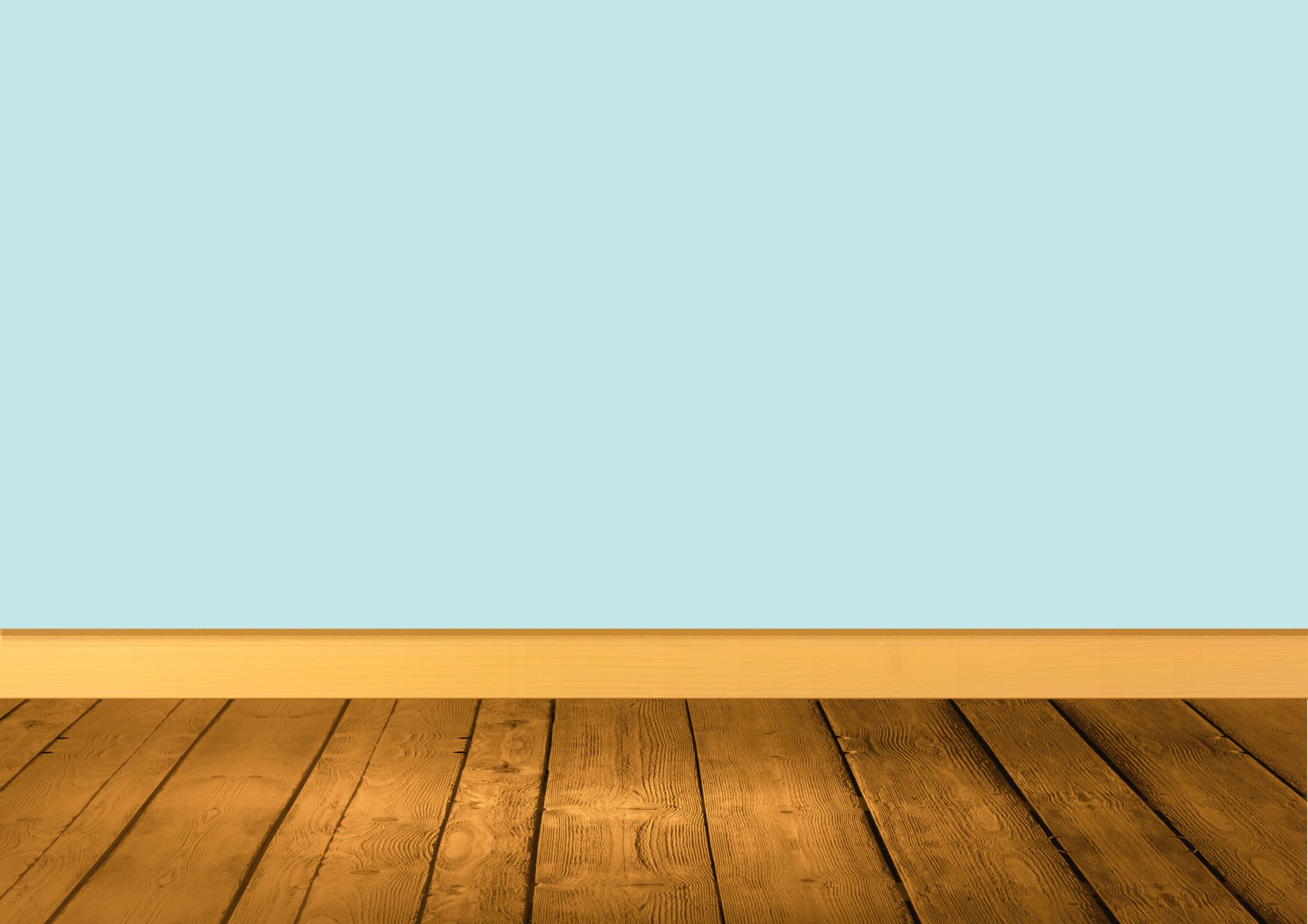 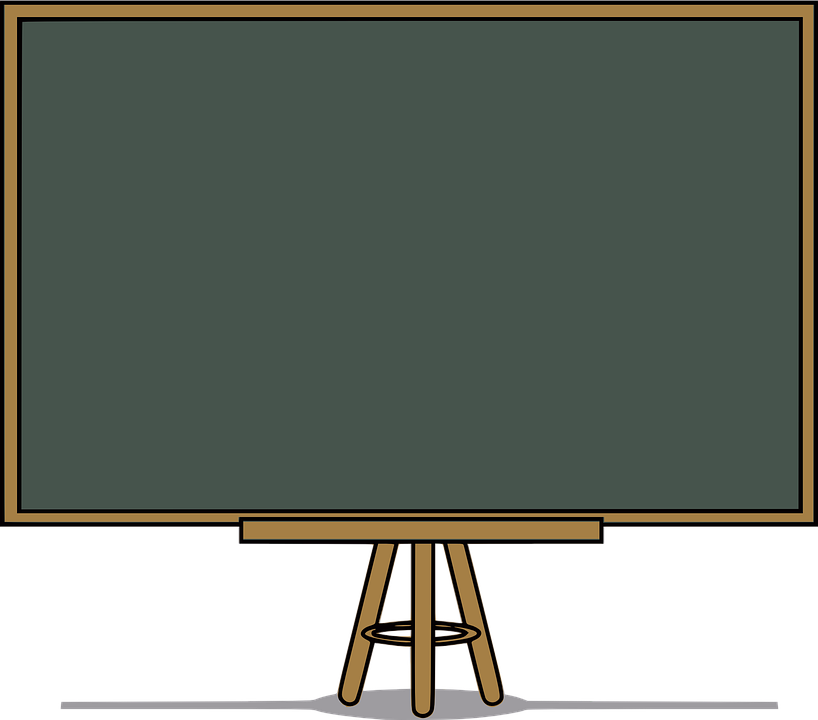 Welcome to our virtual library! Click on a book to listen to a read aloud or to read online.
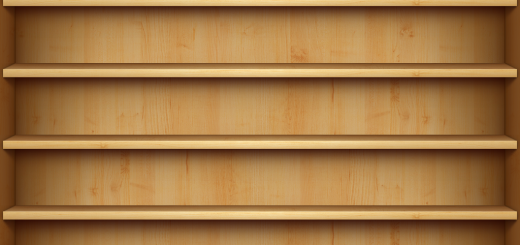 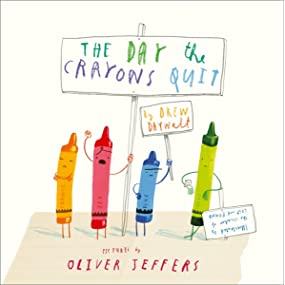 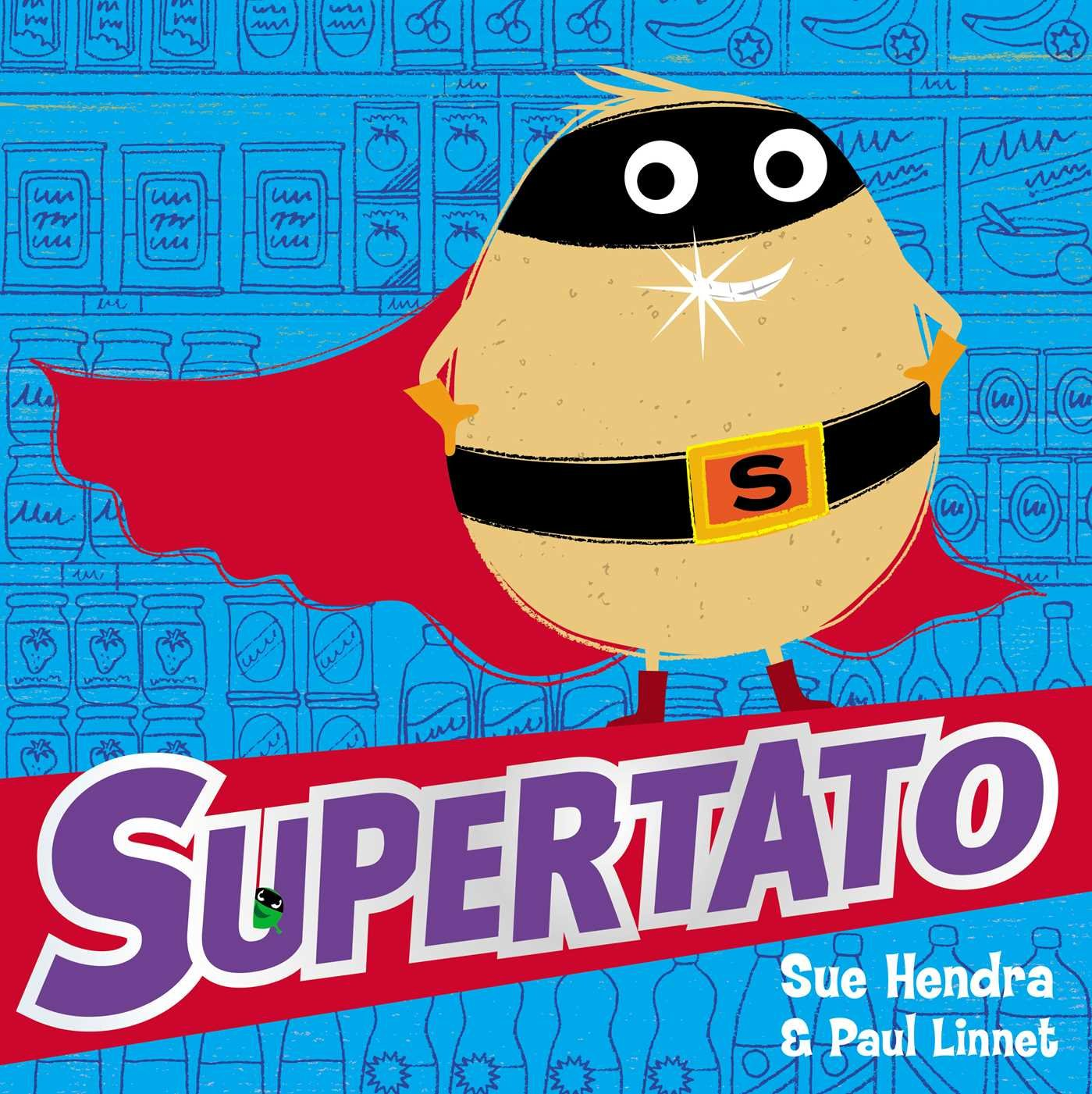 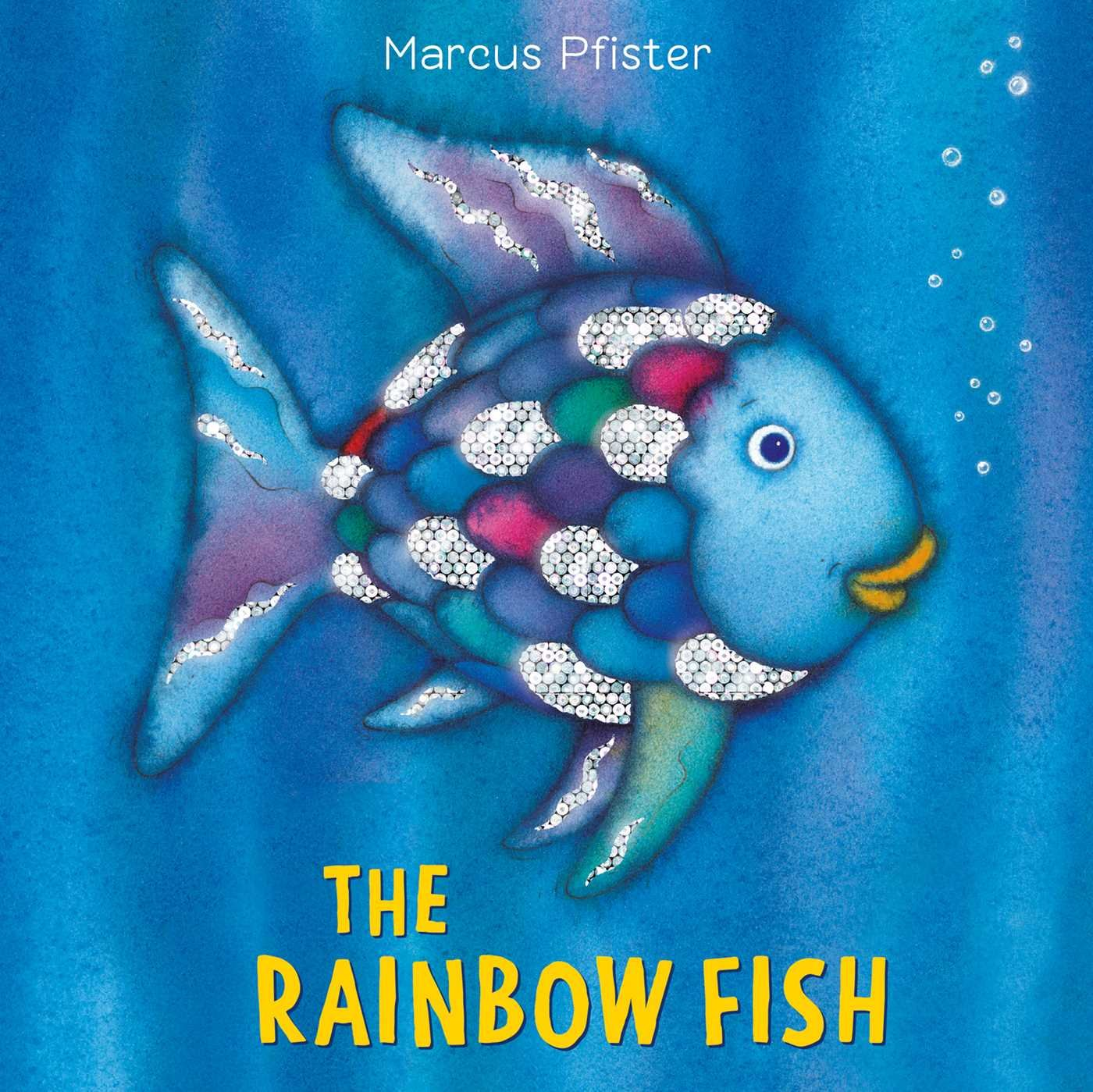 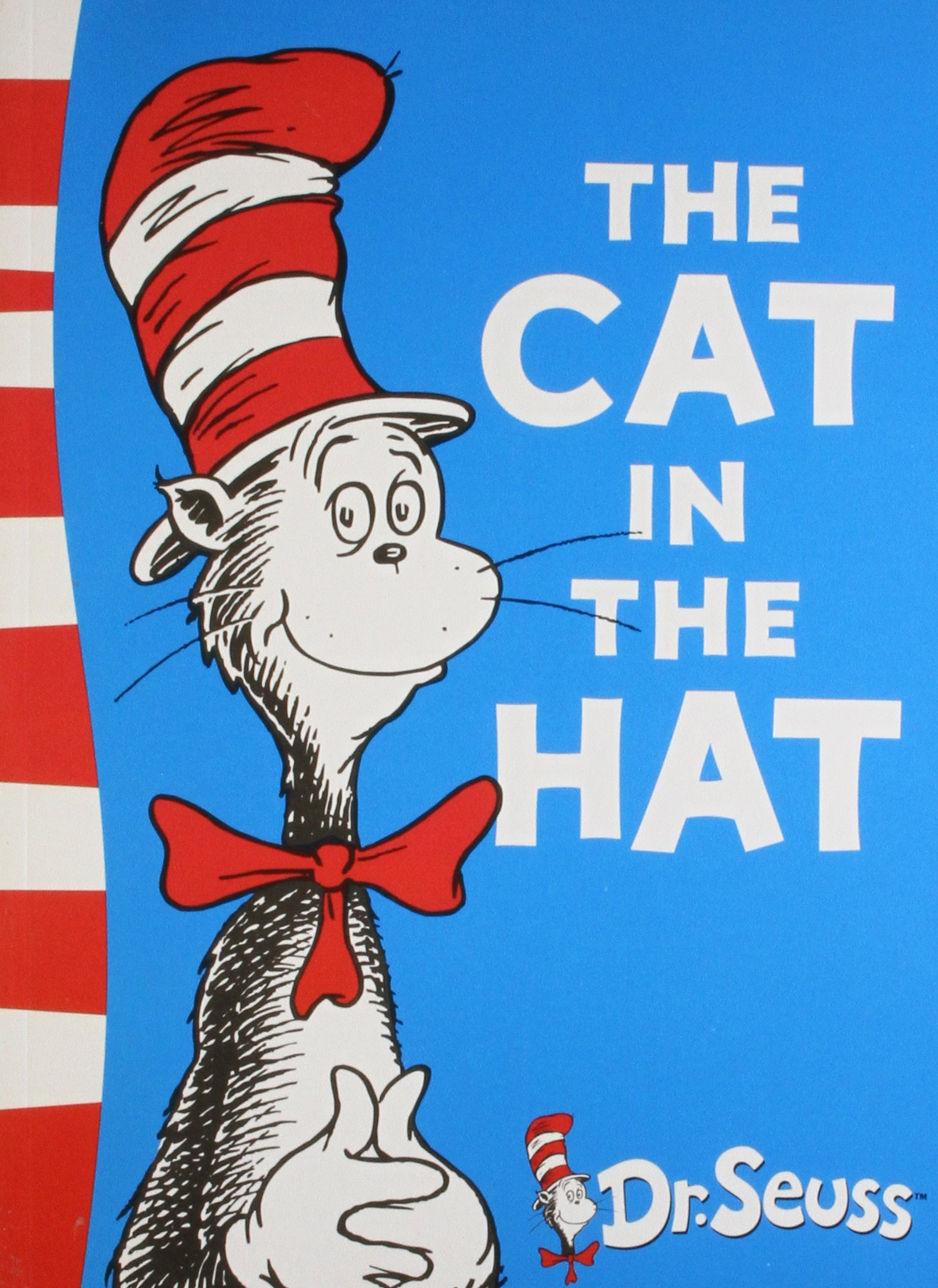 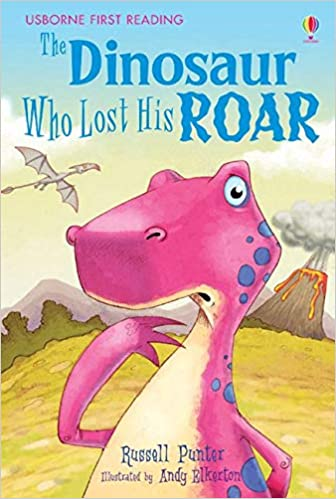 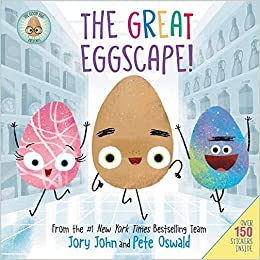 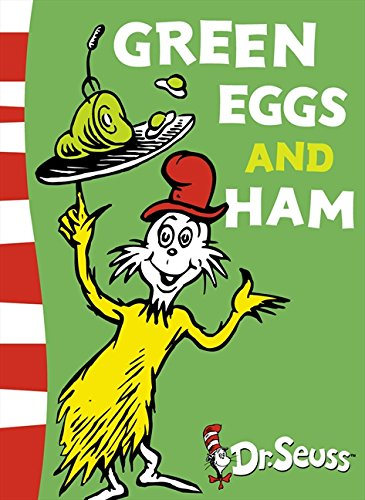 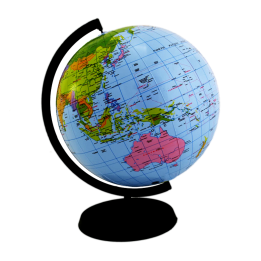 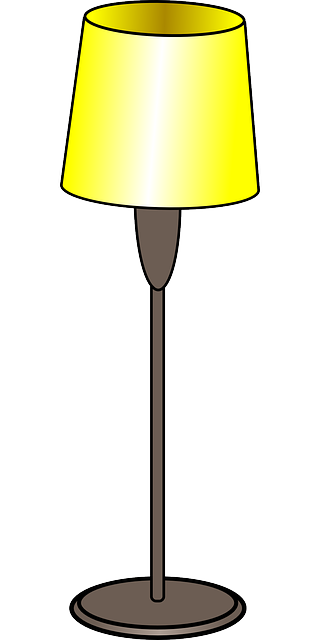 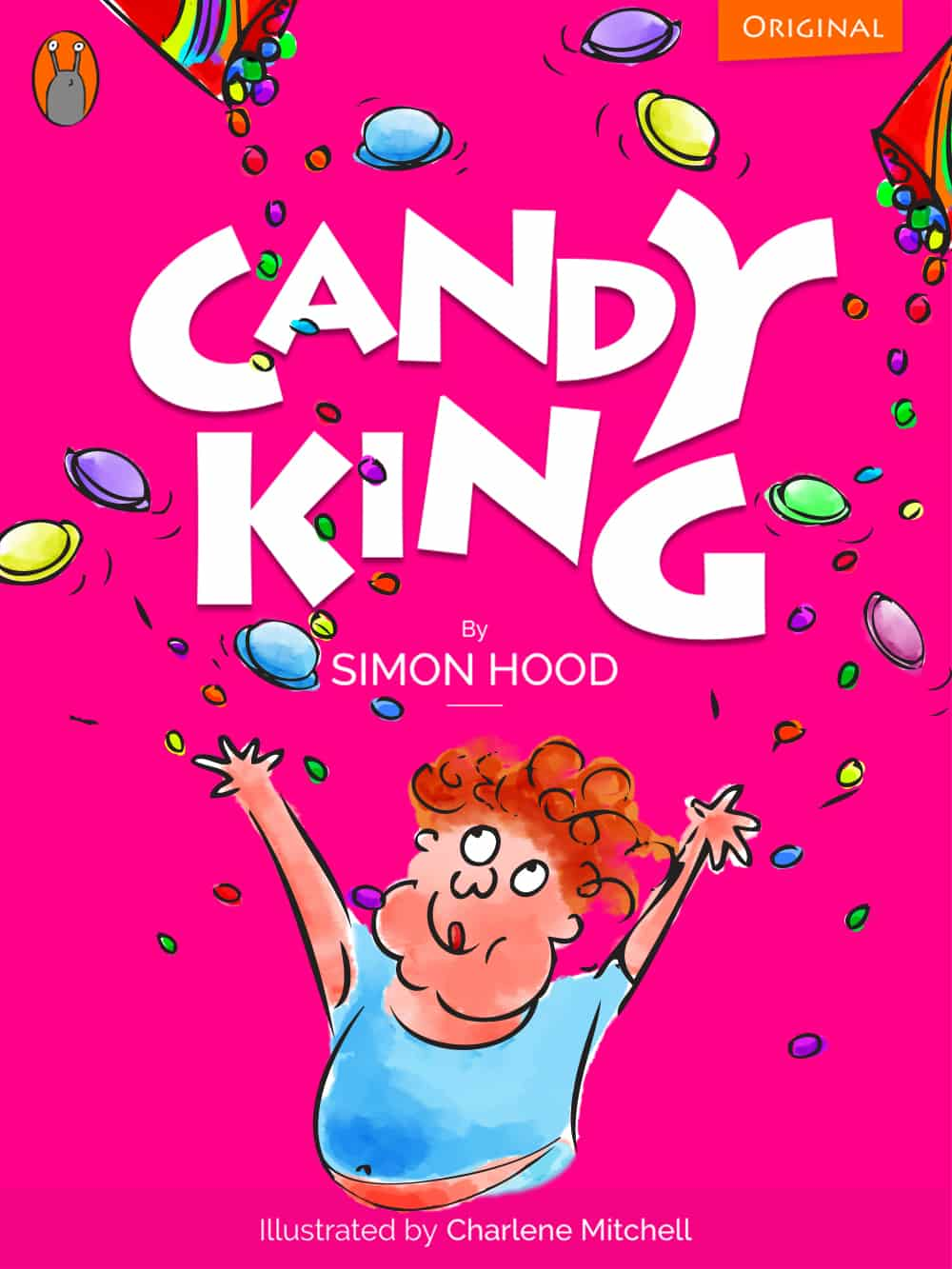 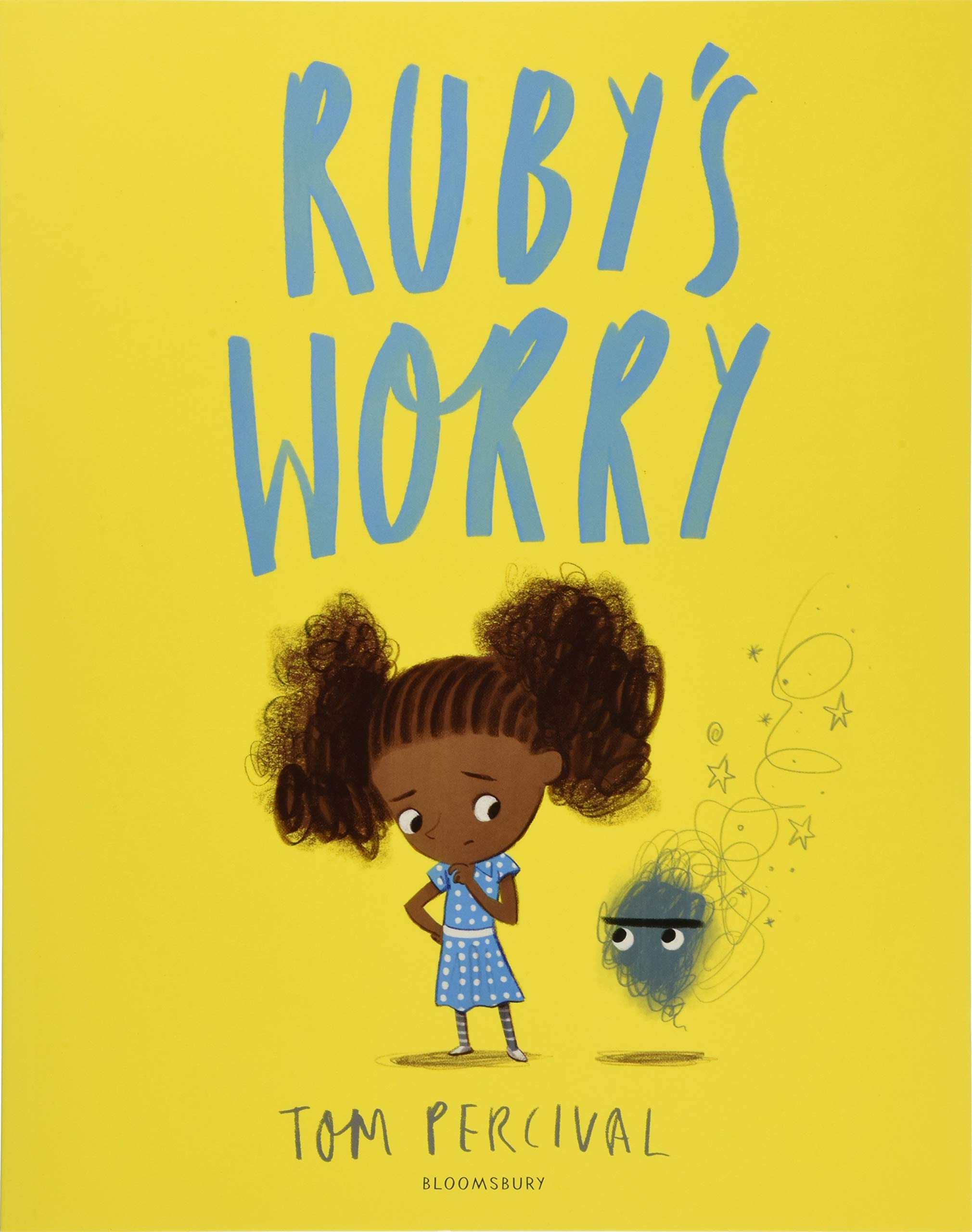 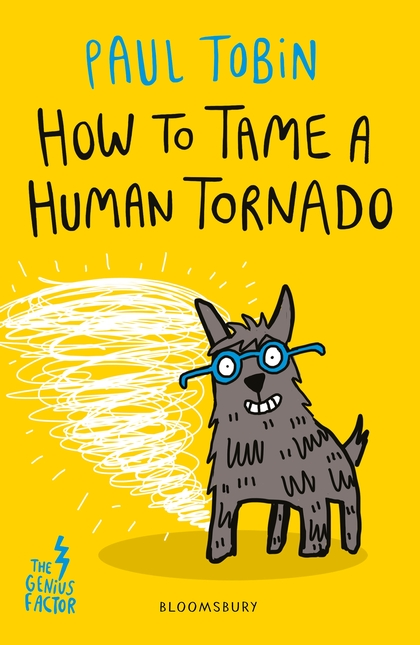 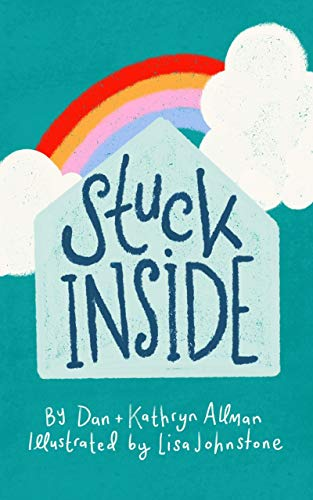 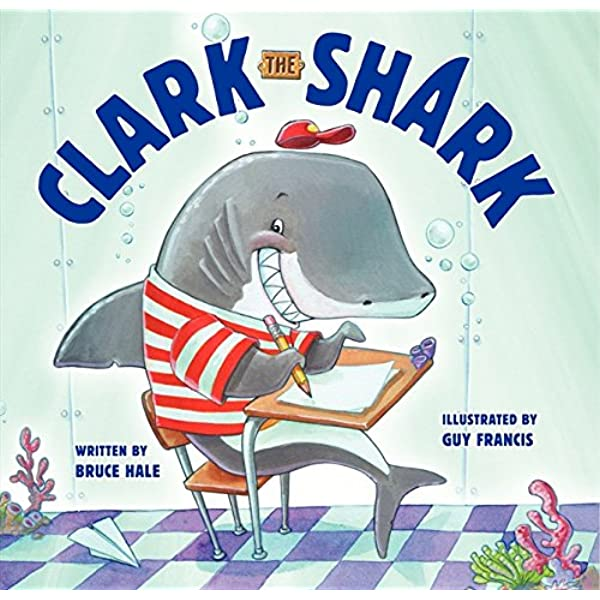 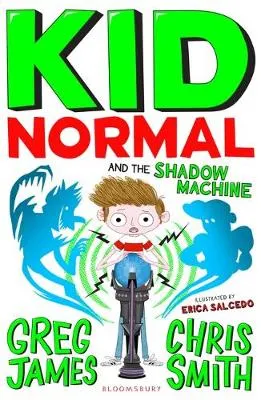 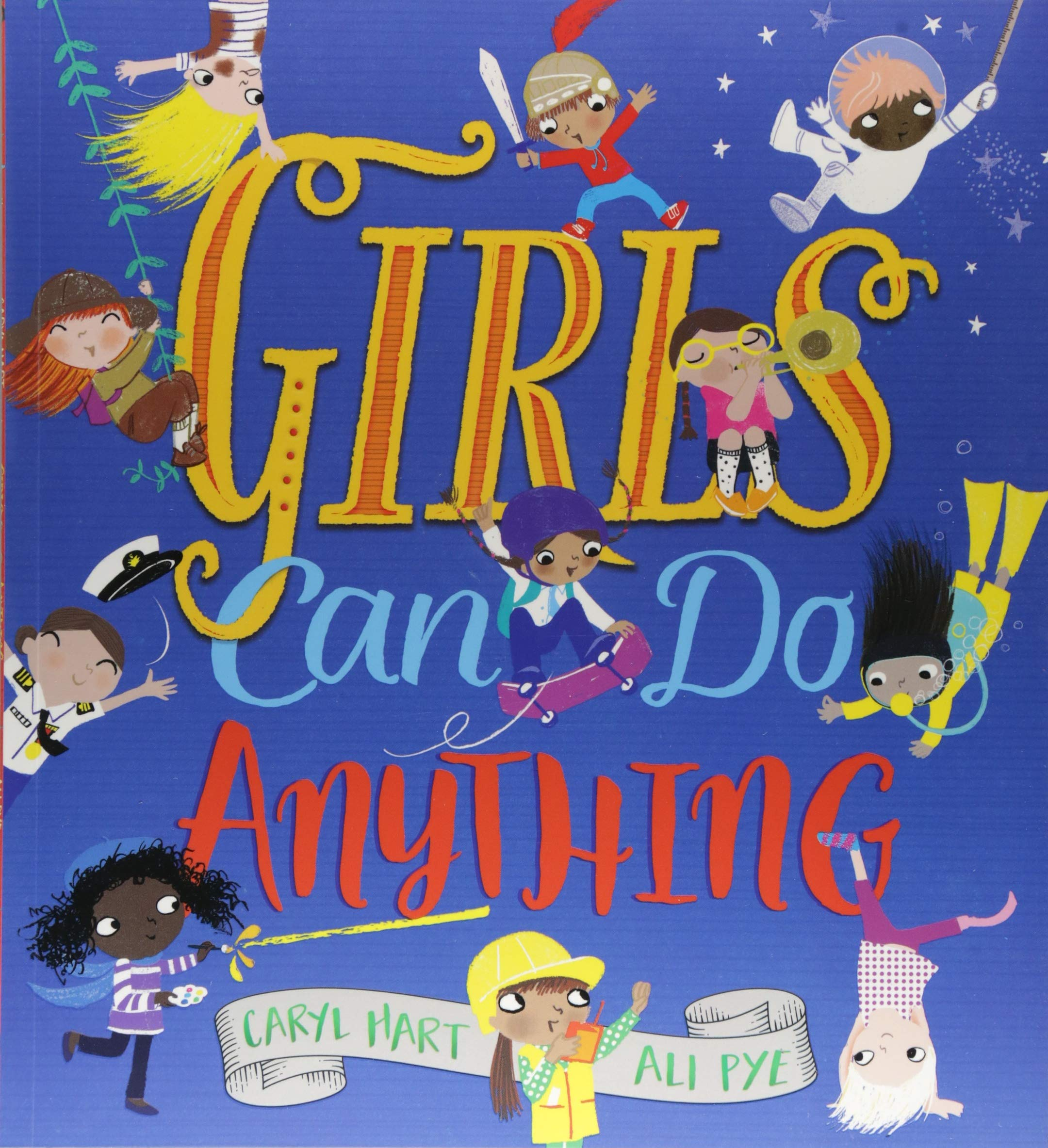 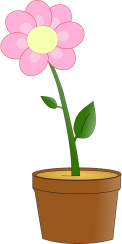 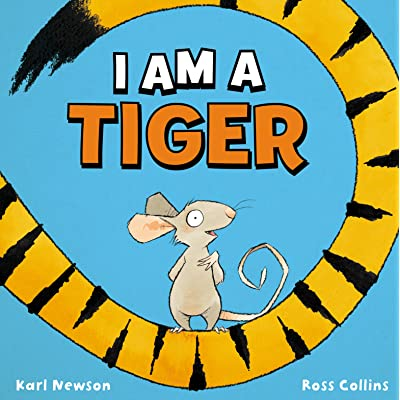 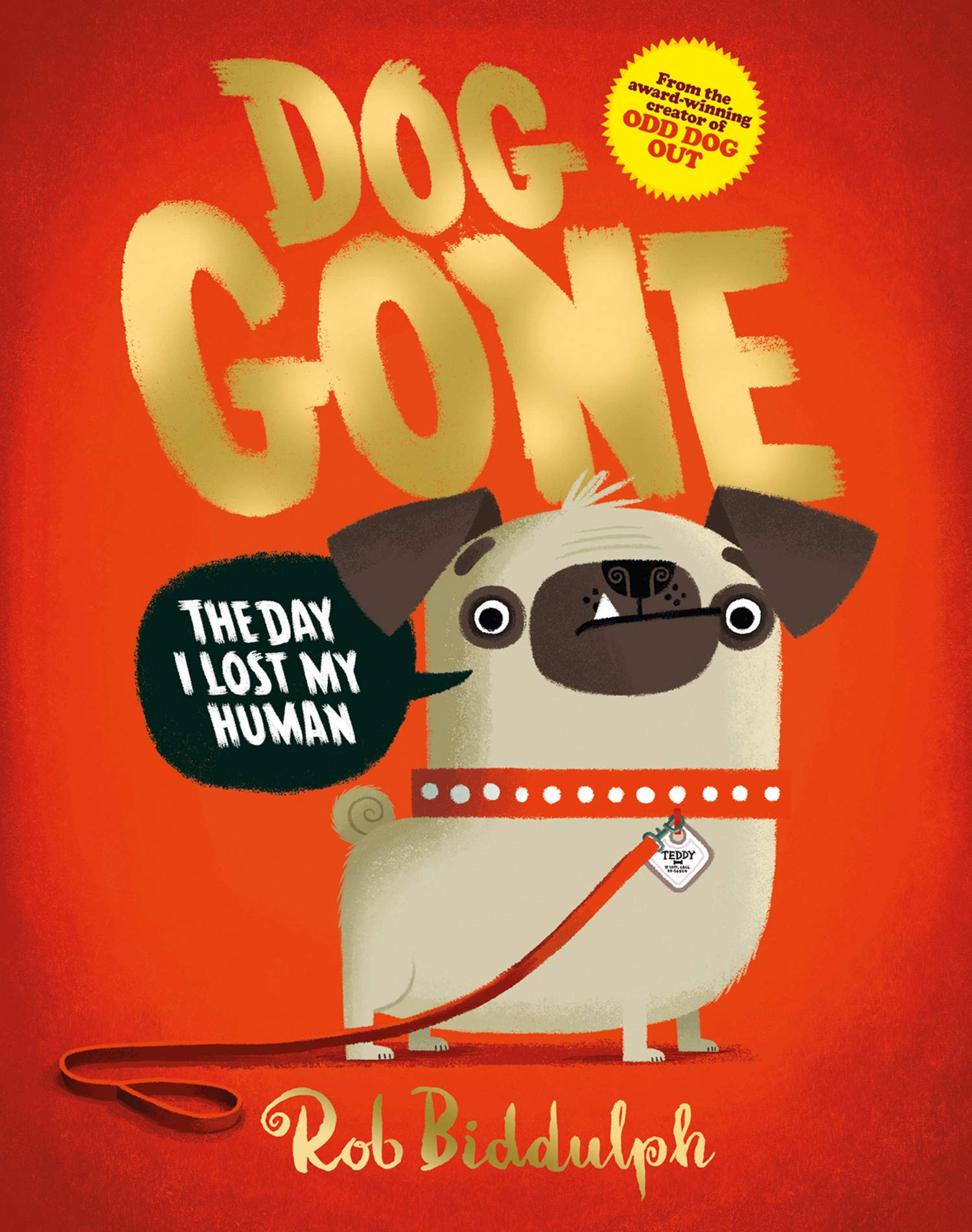 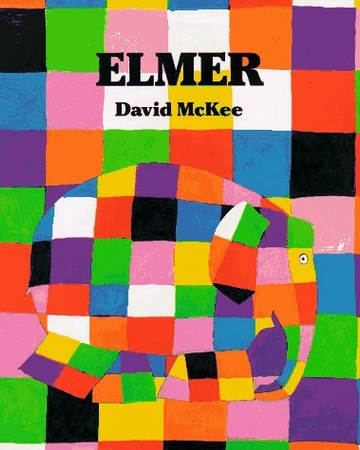 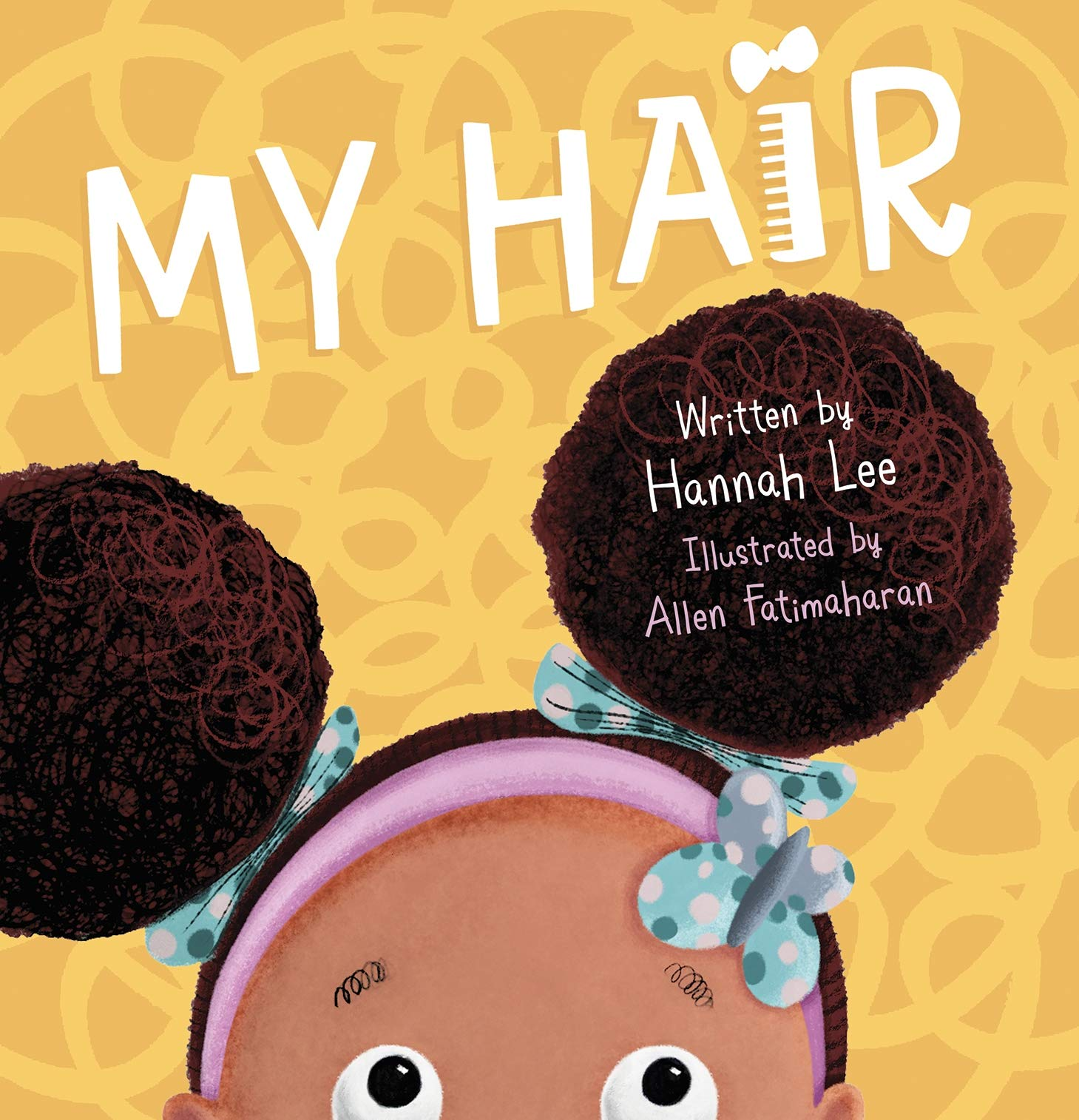 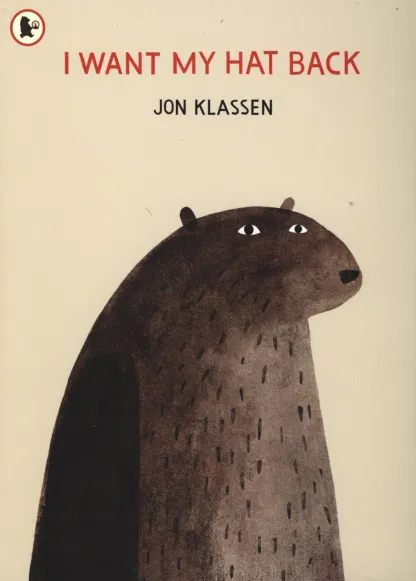 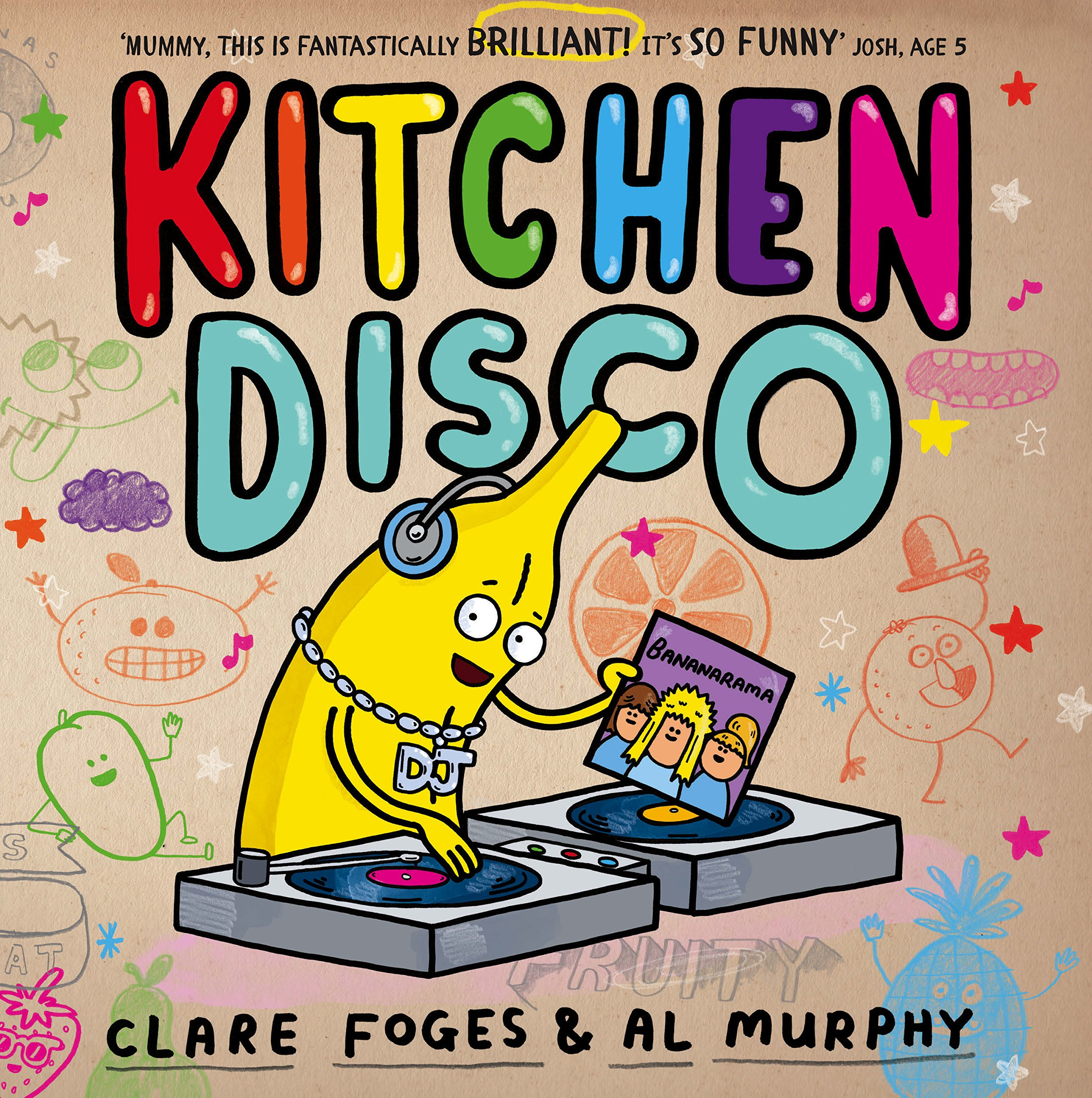 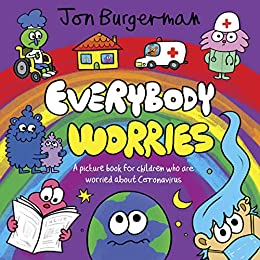 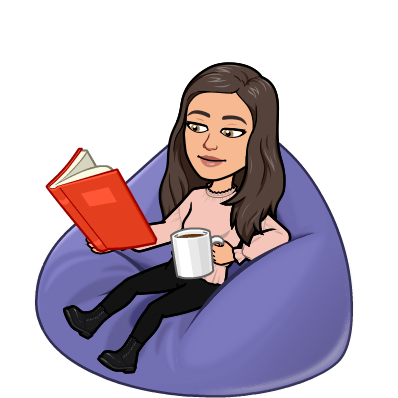 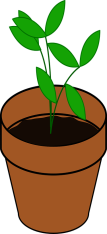 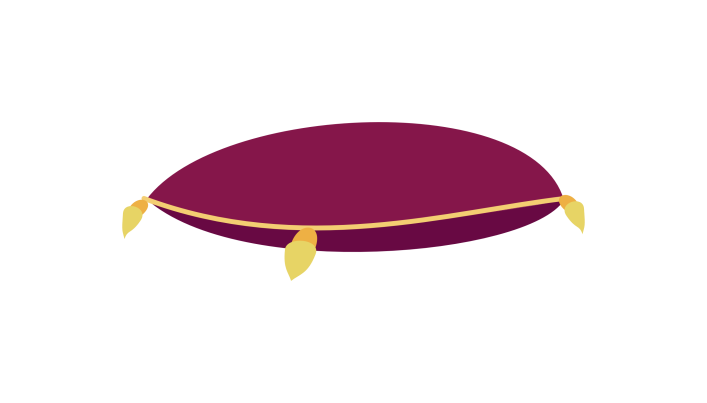 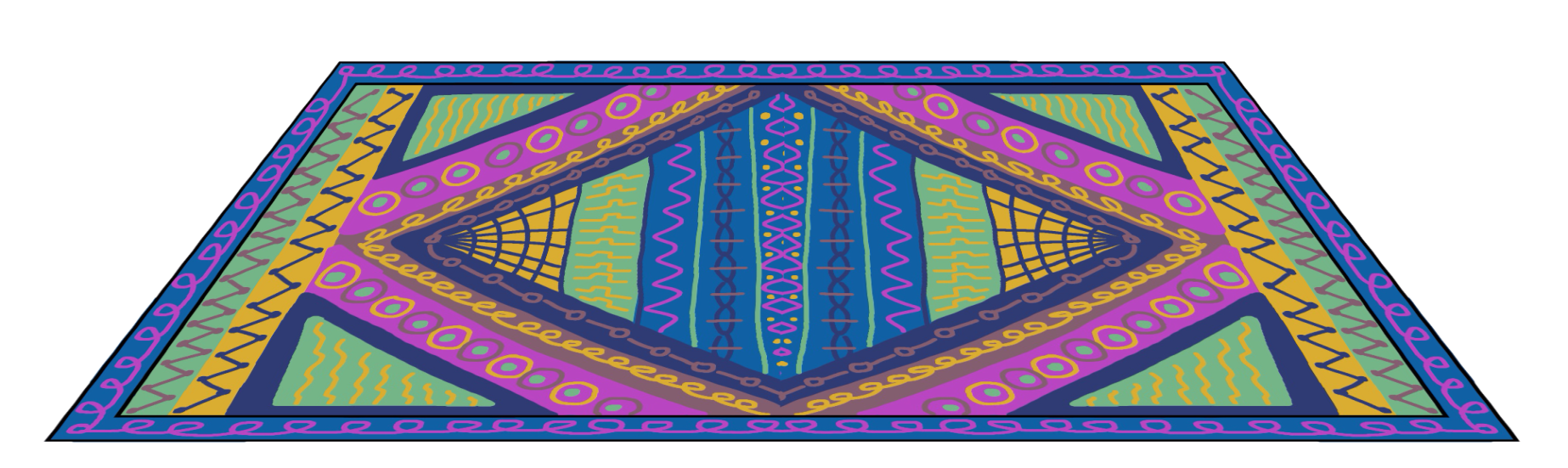 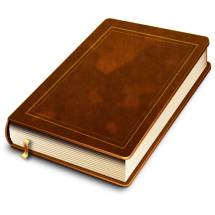